Health Professions Advisory Group
Information Session  
September 22, 2022
Interested in Health Care? 						Join SIHC Club!
Students Interested in Health Careers (SIHC) Club
Our Goals:
Create a positive pre-health environment on campus
Meet other pre-health students
Connect students with mentors
Discuss how to build your resumé
Invite professionals from the community to talk/hang out
★   Get free food from HealthPAG

Medical, Physician Assistant, Physical Therapy, Occupational Therapy, Nursing School, Public Health, Dental, Vet, Pharmacy, or general interest in a health care profession.
GroupMe QR Code
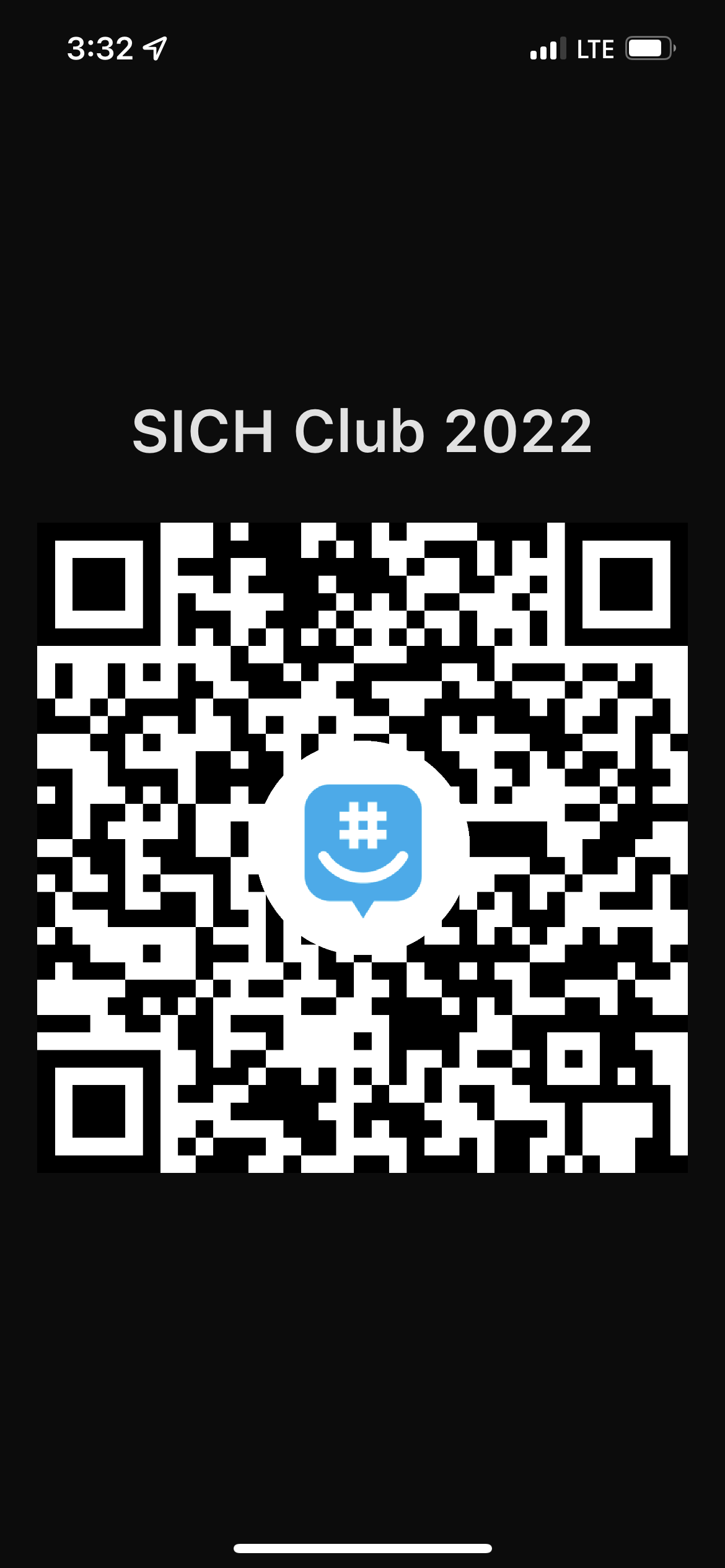 What can HealthPAG do for you?
Members of HealthPAG
Where to find us…
What Major is Best for Me?
Key Criteria for Graduate/Professional School:
[Speaker Notes: Would it make sense to include internships and research experiences here?]
What are schools looking for?
[Speaker Notes: In and out of sciences and their majors/minors/concentrations]
Grades and Admission Success Rates for Roanoke Students
The following GPAs are both in science and overall:

Veterinary School: 3.7 or higher = 100% success rate
Physical Therapy: 3.5 or higher = 100% success rate
Medical School:  3.5 or higher = 97% success rate
Dental School: 3.4 or higher = 100% success rate
Occupational Therapy:  3.4 or higher = 100% success rate
Physician Assistant School: 3.3 or higher = 100%
Public Health: 3.3 or higher = 100% success rate
Pharmacy School: 3.0 or higher = 100% success rate
Nursing: 3.0 or higher = 100% success rate

Success rates drop off quickly at lower GPAs and multiple gap years are often necessary for students who are successful in their applications.
[Speaker Notes: Add School  of Public Health—I don’t have numbers for here, but generally 3.25 or higher would get students in at 90% from looking online]
Average Scores
[Speaker Notes: Better MPH programs: 80% and higher
PCAT: Appalachian ~ 65; VCU = 70 (minimum)
DAT: VCU = 19.5, Harvard = 24.4]
First Look at Timeline
Roanoke Connections in the Area
Other Resources
So what should you do?
Take the steps necessary to position yourself for future success. This includes:
Working hard in your classes: when it comes to GPA, higher is definitely better. (Don’t be afraid to ask for help!) 
Getting to know your faculty—not just your science faculty
Talking with the juniors and seniors who are pursuing the path you want to follow
Finding research, shadowing, internships and other out-of-the-classroom opportunities
Joining student organizations!
Keeping HealthPAG informed and come to events (even those not related to the specialty you think you want to pursue.)
Thinking carefully about your career goals and becoming informed about the requirements to pursue those goals
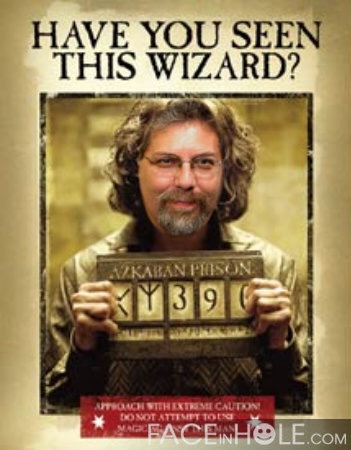 Carefully Consider Your Postings to Social Media (what not to do!)
Directors of admission WILL check your social media profile
Snapchat
TikTok
Instagram
Facebook
Twitter
The ones we might not know!
Morel lecture—Next Wednesday!